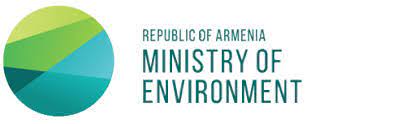 The RA LAW ON ECOLOGICAL EDUCATION AND UPBRINGING
AMMENDMENTS AND CHANGES TO THE LAW
Ruzanna Grigoryan
Head of International Cooperation Department
UNECE Steering Committee on Education for Sustainable Development
Geneva, May 25-26, 2023
1. Identification of the scope of the responsible parties
To identify and to document the scope of authorized government bodies responsible for environmental education and their powers
Currently, only the powers of the Government are defined
Ministry of Education, Science, Culture and Sport
Ministry of Environment
2. Community involvement and activation
The head of the community has been entrusted with the powers of organizing events aimed at environmental awareness and cultural development in the community, supporting the implementation of programs and events aimed at environmental awareness raising and cultural development in the community.
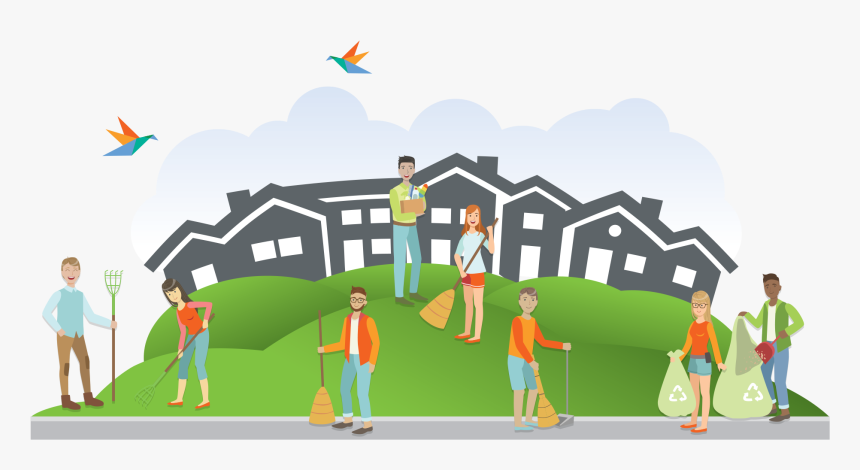 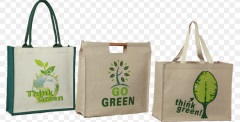 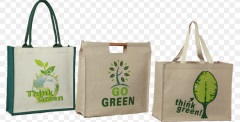 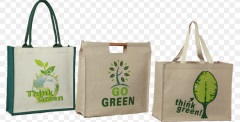 3. Environmental awareness as an important tool
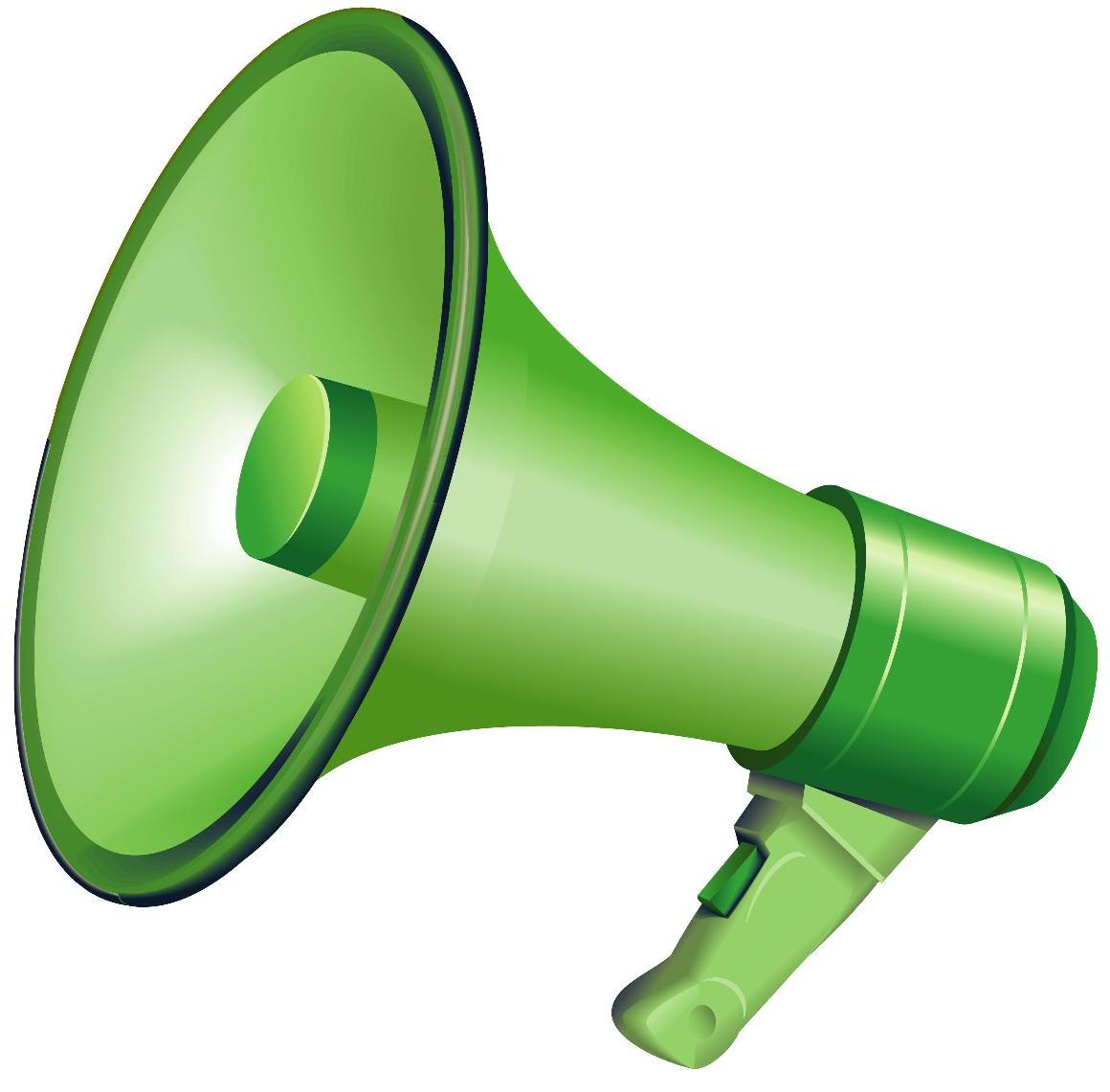 Dissemination of information about the state of the environment, environmental knowledge and the use of natural resources:
Aimed at development of the environmental culture among society and prevention of negative impact,

Dissemination of environmental views and ideas:
aimed at their introduction into public consciousness and the activation of mass practical work in the field of environmental protection, ecological safety and proper management of nature
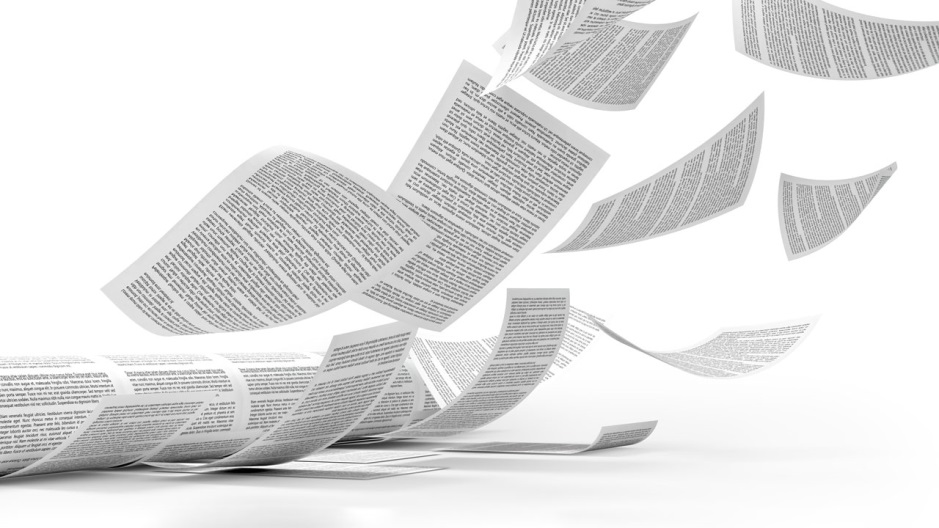 4. No extra administration
Consent instead of Licensing
Legal and phisical persons will carry out environmental education activities without a license, only in agreement with the Ministries of Environment and Education, Science, Culture and Sport.
Designated bodies will be informed
Will have opportunity to coordinate the field
Will provide assistance in case if needed
5. Formal, non-formal and informal education
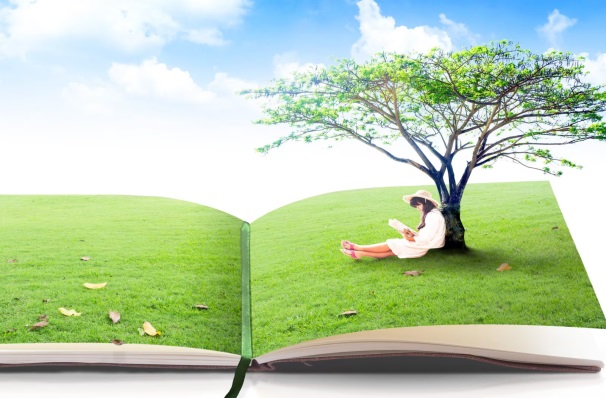 Separate the approaches to the implementation of ecological education at the pre-school educational level, in primary (1-9th grades) and senior (10-12th grades) schools.
Define that non-formal ecological education is implemented not only through the continuous transfer of ecological knowledge and skills, but also through the continuous change of people's behaviour and attitudes, 
and for ecological informal education, the yard, community, family, workplace, armed forces, camps are considered the primary environment, where the ecological knowledge acquired by a person as a result of daily and family life, leisure, entertainment, work and other activities is not planned in advance as targeted learning.
6. More participants
Instead of participation of non-governmental organizations and citizens in environmental education, in general, the participation of all legal and phisical persons not only in environmental education, but also in education, awareness and culture development.
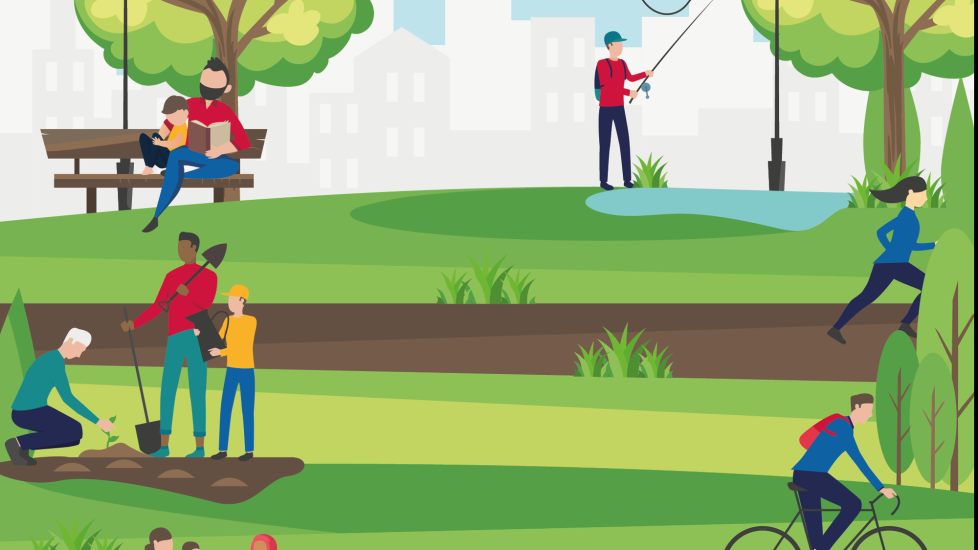 In addition, in order to acquire ecological knowledge through self-education, a person can use all means of ecological awareness.
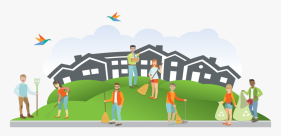 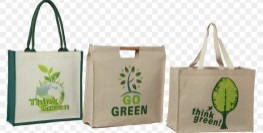 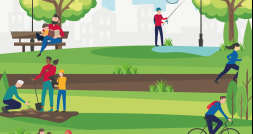 7. Why is environmental education important?
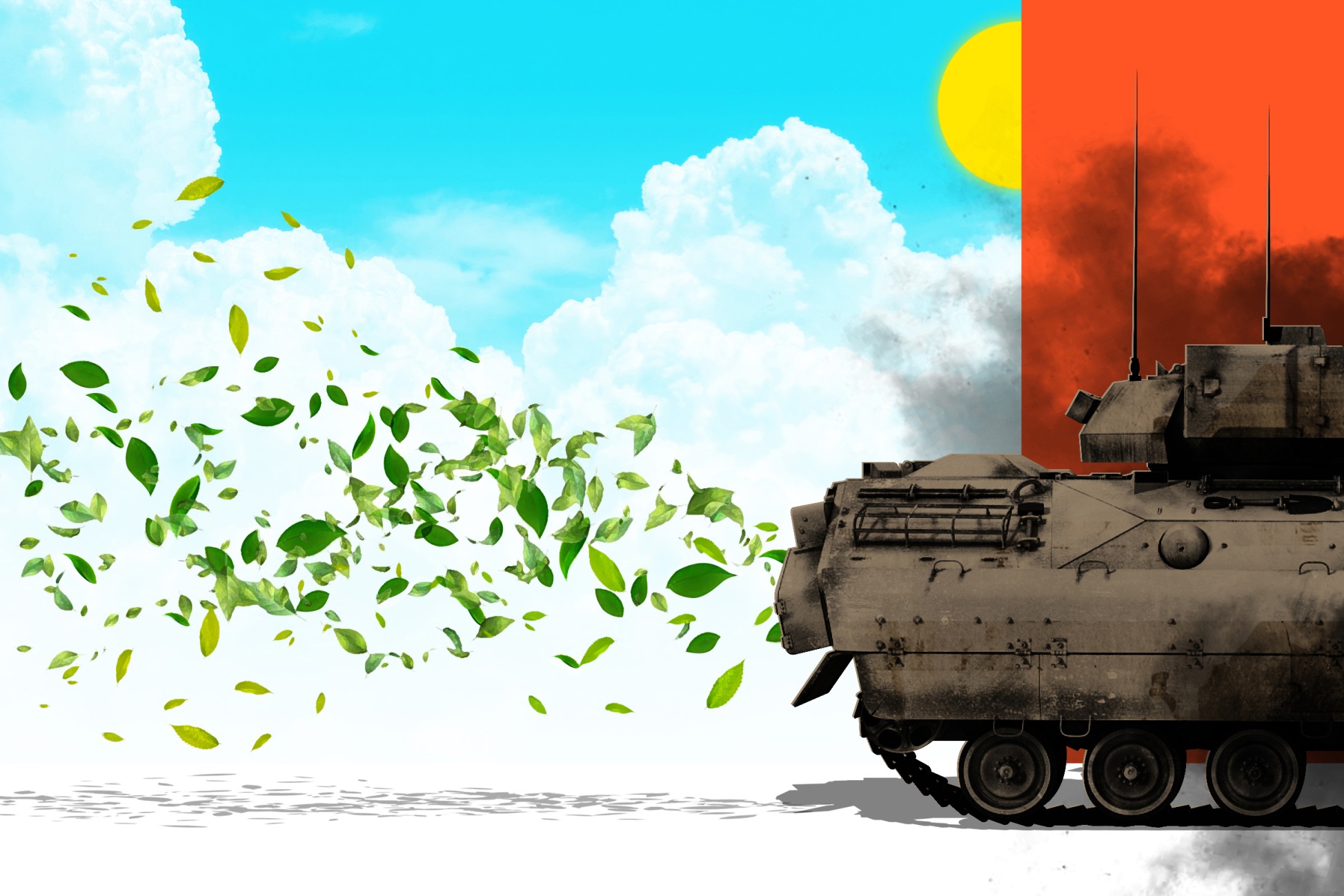 Environmental education      in the security issues of individuals, societies and states.
is aimed at forming a responsible attitude towards the surrounding socio-natural environment, i.e. ensuring one's own safety.
Environmental safety is paramount.


Environmental education = Environmental security = National State security
THANK YOU
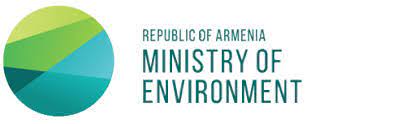